«РЖД» монополиясына талдау
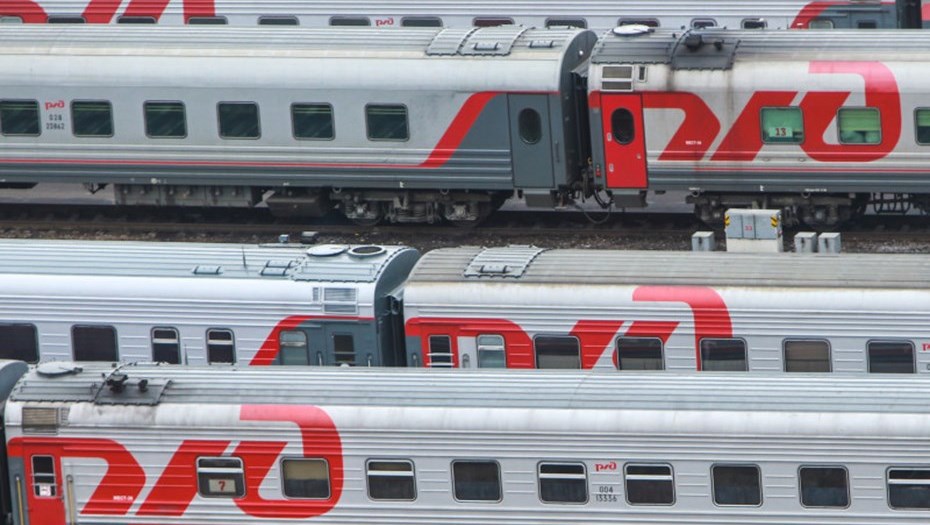 Жоспар
Кіріспе 
“РЖД” жалпы сипаттама
Негізігі бөлім
Монополияға мысал
“РЖД”-ның қоғамдық шығындары
Мемлекеттің монополияға қарсы саясаты
Қорытынды
Пайдаланылған әдебиеттер тізімі
“РЖД” жалпы сипаттама
Российские железные дороги-Ресейдің мемлекеттік тігінен интеграцияланған компаниясы, қоғамдық инфрақұрылымның иесі және Ресей темір жол желісінің ең ірі тасымалдаушысы.
Типі: Ашық акционерлік қоғам
Құрылған жылы: 2003ж
Орналасқан жері: Ресей, Мәскеу, Новая Басманная к\і
Директор: Олег Белозеров
Сала: Темір жол инфраструктурасы негізіндегі қызмет
Айналым қоры: 2,252трлн рубль
Таза табысы: 35,4 млрд рубль
Персонал саны: 735 мың адам.
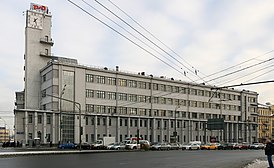 Монополияға мысал:
Саны: Ресей нарығында-1;
Бағаға әсер етуі- толықтай;
Нарықтағы тауар- Темір жол инфраструктурасы негізіндегі қызмет (біртекті);
Нарықтағы үлесі-93,75%;
Монополиялық көрсеткіш:
Херфиндаля — Хиршман индексі (HHI) бойынша:

S1 = 93,75 %
 IHH= 8798,062
HHI>1800-таза монополияланған нарық.
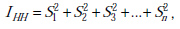 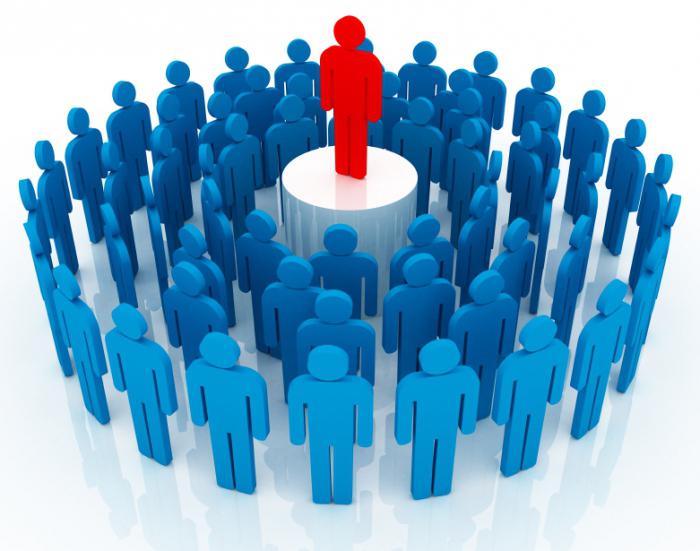 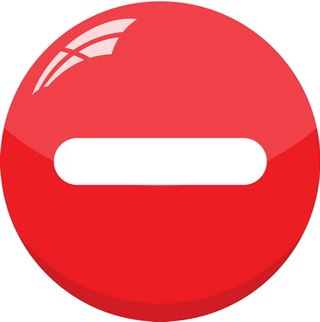 “РЖД”-ның қоғамдық         шығындары:
Инновацияға көңіл бөлмеу;
Жұмысшылардың жалақысының төмендігі;
Тексеріс пен қағазбастылықтың көп болуы;
Рейстердің кешігуі немесе мүлдем алынып тасталынуы;
Цифровизация деңгейінің төмендігі;
Персоналдың жетіспеушілігі (Бастықтар санының көптігі, ал электрик, монтер, сантехник, т.б персоналдың аздығы);
Нарықта жалғыз монополия болғандықтан қоғамның тәуелділігі;
 Авариялардың жиі орын алуы.
Сауалнама нәтижесі(клиенттерге тигізілген зардап):
Мемлекеттің монополияға қарсы саясаты
Монополияға қарсы саясатты ұсынатын және оны қадағалайтын-”ФАС” органы;
“РЖД”-ға Ресейдің “Федеральная Антимонополная Служба” тарапынан көптеген іс қозғалған болатын. Олар бірқатар заңдарға суйене отырып орындалған.
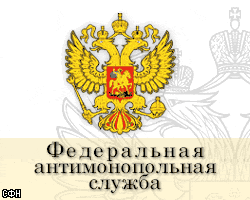 “РЖД”тарапынан болған заң бұзушылықтар:
“ФАС” тарапынан қолданылған санкциялар:
Қорытынды
“РЖД” Ресей нарығында монополия болып табылады. Себебі, ол салада үлкен үлесті қамтиды. “РЖД” бағаға тікелей әсер етеді және оны өзі белгіліеп, қадағалап отырады. Қоғам тікелей тәуелді және монополияның жеке критерийлеріне байланысты зардаптар шегуде. Жалғыз ғана бәсекелесі бар- ол нарықтың өте аз бөлігін алып жатыр. Монополияға байланысты бірқатар заң бұзушылықтар байқалып, антимонополиялық нормалар негізінде санкциялар алған.
Пайдаланылған әдебиеттер
https://www.google.com/search?q=%D0%BE%D0%B0%D0%BE+%D1%80%D0%B6%D0%B4+%D0%BC%D0%BE%D0%BD%D0%BE%D0%BF%D0%BE%D0%BB%D0%B8%D1%81%D1%82&safe=active&rlz=1C1GCEV_enKZ864KZ869&sxsrf=ACYBGNTLPMKuhWbZ2IzavziS4rRF6IBGow:1571302345996&source=lnms&tbm=isch&sa=X&ved=0ahUKEwiktqux9aLlAhWMfZoKHedqAmEQ_AUIEygC&biw=1680&bih=890#imgrc=4TsmGL1TaRwSbM:
https://commons.wikimedia.org/wiki/File:Moscow_Narkomput_X37.jpg?uselang=ru
https://ru.wikipedia.org/wiki/%D0%A0%D0%BE%D1%81%D1%81%D0%B8%D0%B9%D1%81%D0%BA%D0%B8%D0%B5_%D0%B6%D0%B5%D0%BB%D0%B5%D0%B7%D0%BD%D1%8B%D0%B5_%D0%B4%D0%BE%D1%80%D0%BE%D0%B3%D0%B8#%D0%92%D0%B7%D0%B0%D0%B8%D0%BC%D0%BE%D0%BE%D1%82%D0%BD%D0%BE%D1%88%D0%B5%D0%BD%D0%B8%D1%8F_%D0%BC%D0%B5%D0%B6%D0%B4%D1%83_%D0%A4%D0%B5%D0%B4%D0%B5%D1%80%D0%B0%D0%BB%D1%8C%D0%BD%D0%BE%D0%B9_%D0%B0%D0%BD%D1%82%D0%B8%D0%BC%D0%BE%D0%BD%D0%BE%D0%BF%D0%BE%D0%BB%D1%8C%D0%BD%D0%BE%D0%B9_%D1%81%D0%BB%D1%83%D0%B6%
D0%B1%D0%BE%D0%B9_%D0%B8_%D0%A0%D0%96%D0%94
https://www.google.com/url?sa=i&source=images&cd=&ved=2ahUKEwjk-5TKhaPlAhXw0qYKHZdpDFkQjRx6BAgBEAQ&url=https%3A%2F%2Fvk.com%2Fplus.minus.tulgu&psig=AOvVaw2I1ZTSsEhRMRPSLecIFhlP&ust=1571393087589291
https://www.google.com/url?sa=i&source=images&cd=&ved=2ahUKEwiyjY6ThqPlAhUlwqYKHT_TDkYQjRx6BAgBEAQ&url=https%3A%2F%2F10i5.ru%2Fraznoe%2Fprimery-estestvennyh-monopolij.html&psig=AOvVaw0ZHnYUpgnkd3TUduUnW9aU&ust=1571392934220257
https://iom.anketolog.ru/2015/05/08/nazvany-3-glavnyh-nedostatka-v-rabote-rzhd#
https://s0.rbk.ru/v6_top_pics/resized/1180xH/media/img/4/78/754598639431784.gif
https://www.rbc.ru/economics/06/12/2004/5703c1879a7947dde8e08b18